60g Longitude -X
Bolt Forces [Kgf]
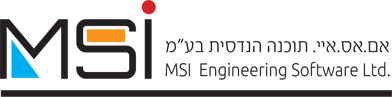 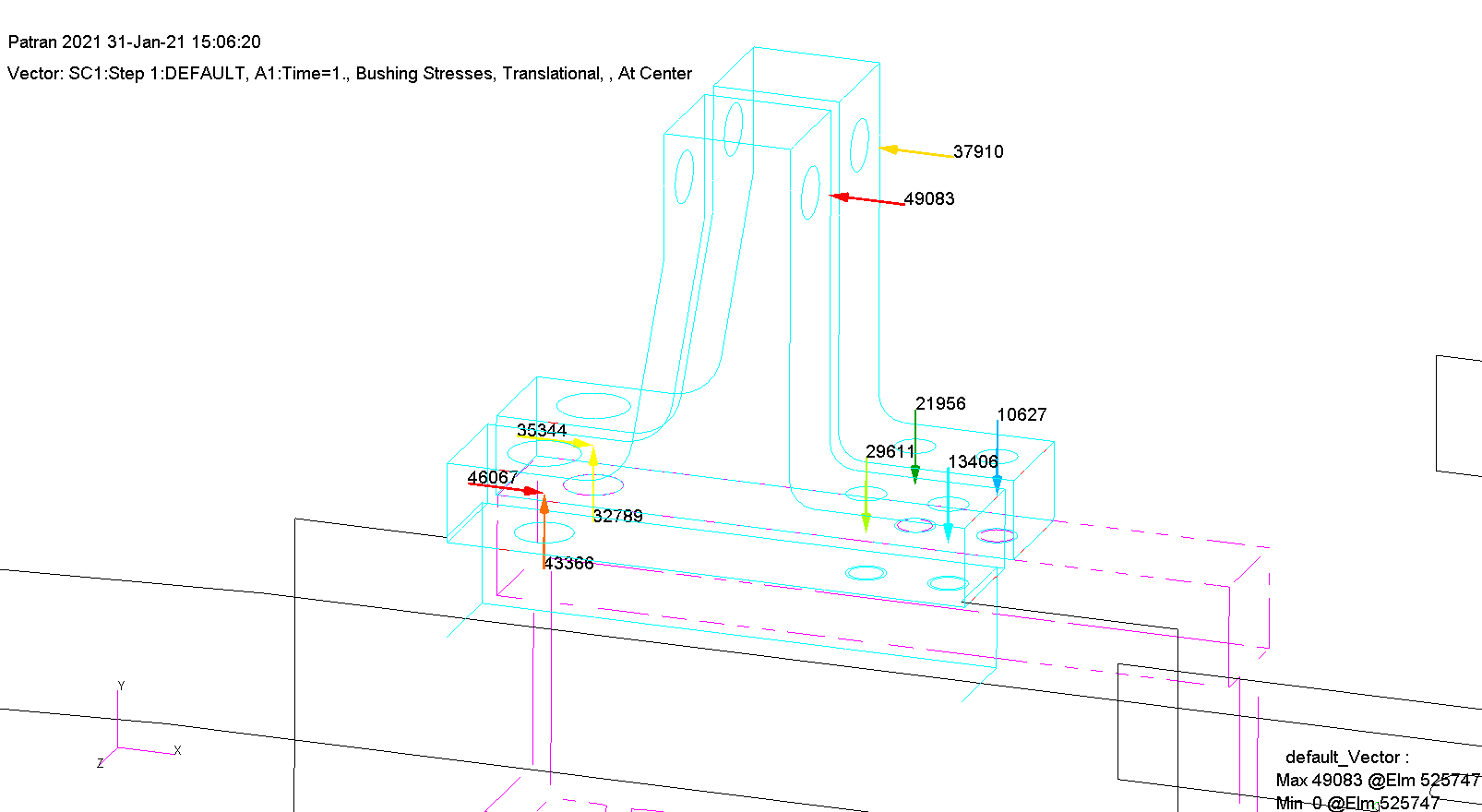 1
60g Longitude -X
Bolt Forces [Kgf]
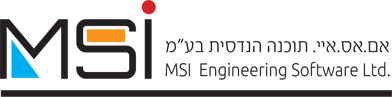 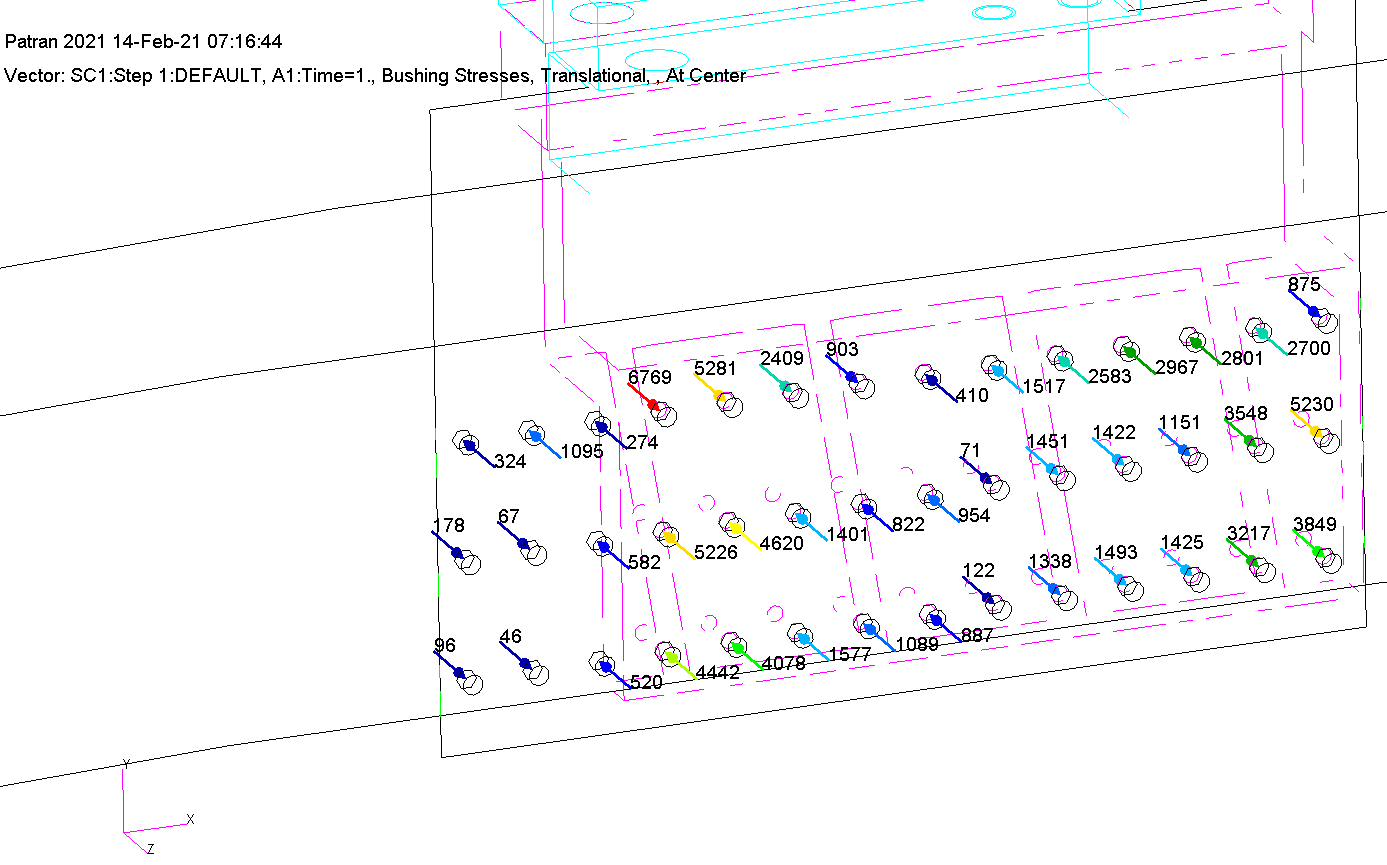 2
60g Longitude -X
Bolt Forces [Kgf]
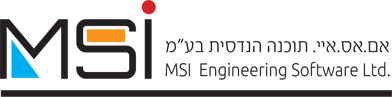 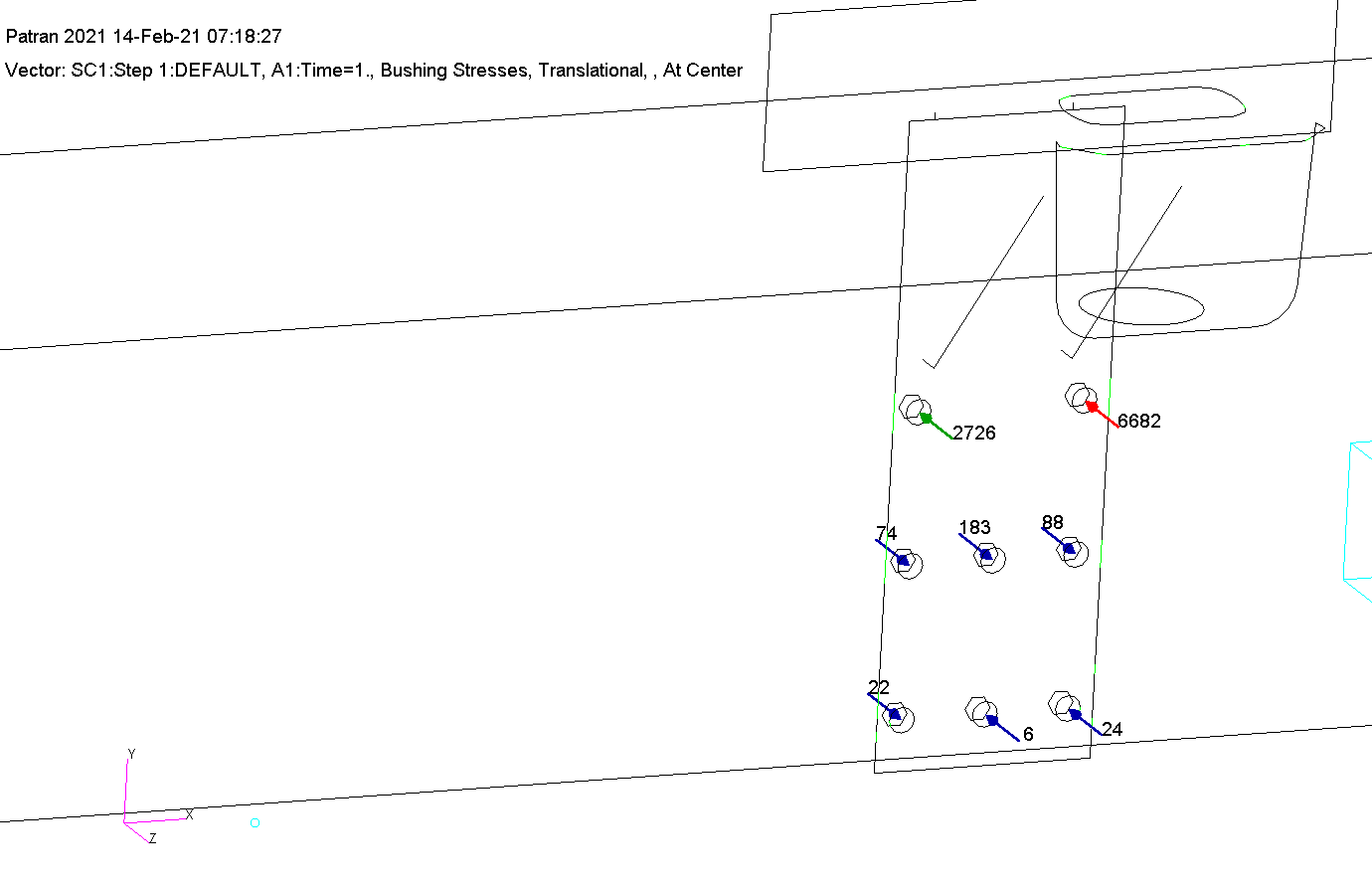 3
Bolts Calculation – For 12.9 Bolts
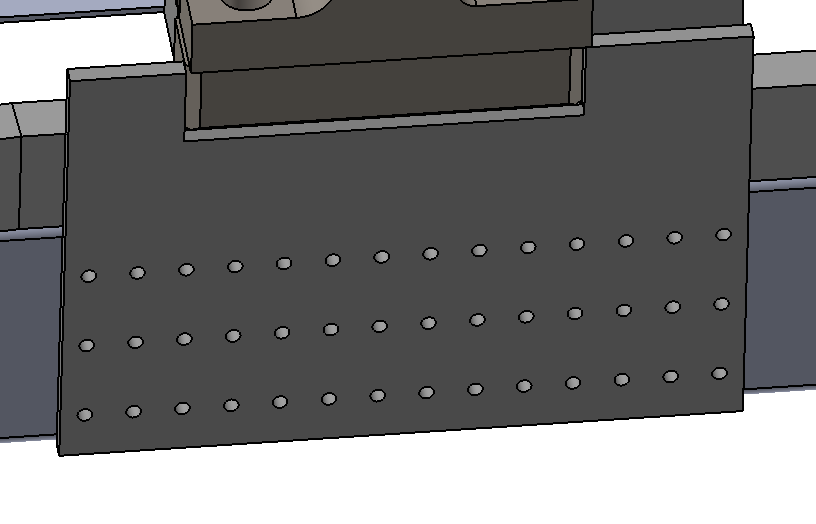 42 Bolts M14 - Class 12.9
Tightening force 9590 kgf 
Effective area – As=115 mm² 
Tensile stress 122 [kg/mm2]
Max. tension force  – 6769 Kgf
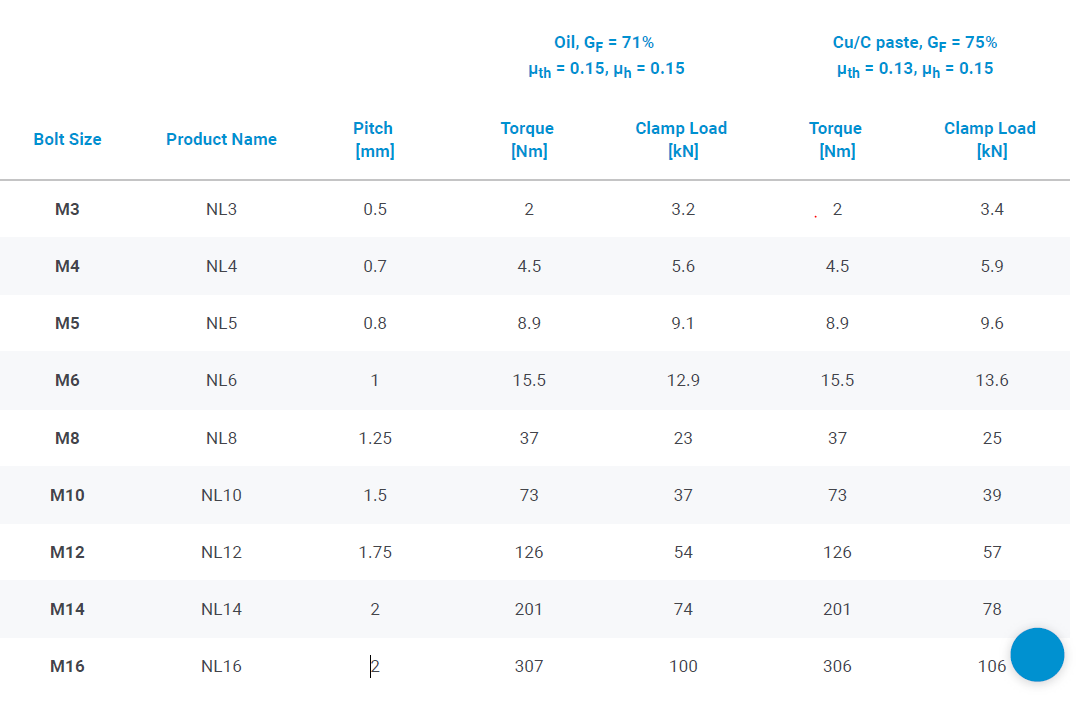 Total tension force – 9590+6769/4 = 11282 Kgf
σ = F/As = 11282/115 = 98.1 kg/mm2
S.F = 122/98.1 = 1.24
4
Bolts Calculation For 12.9 Bolts
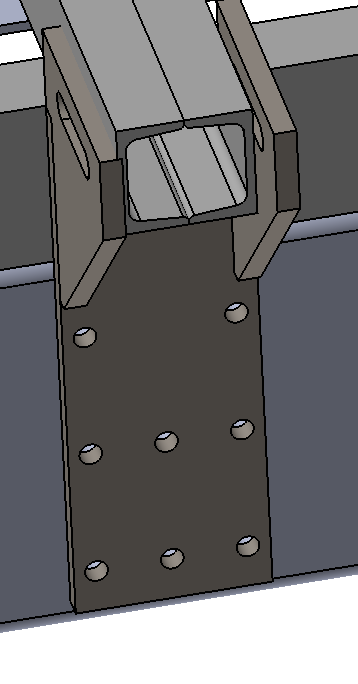 42 Bolts M14 - Class 12.9
Tightening force 9590 kgf 
Effective area – As=115 mm² 
Tensile stress 122 [kg/mm2]
Max. tension force  – 6682 Kgf
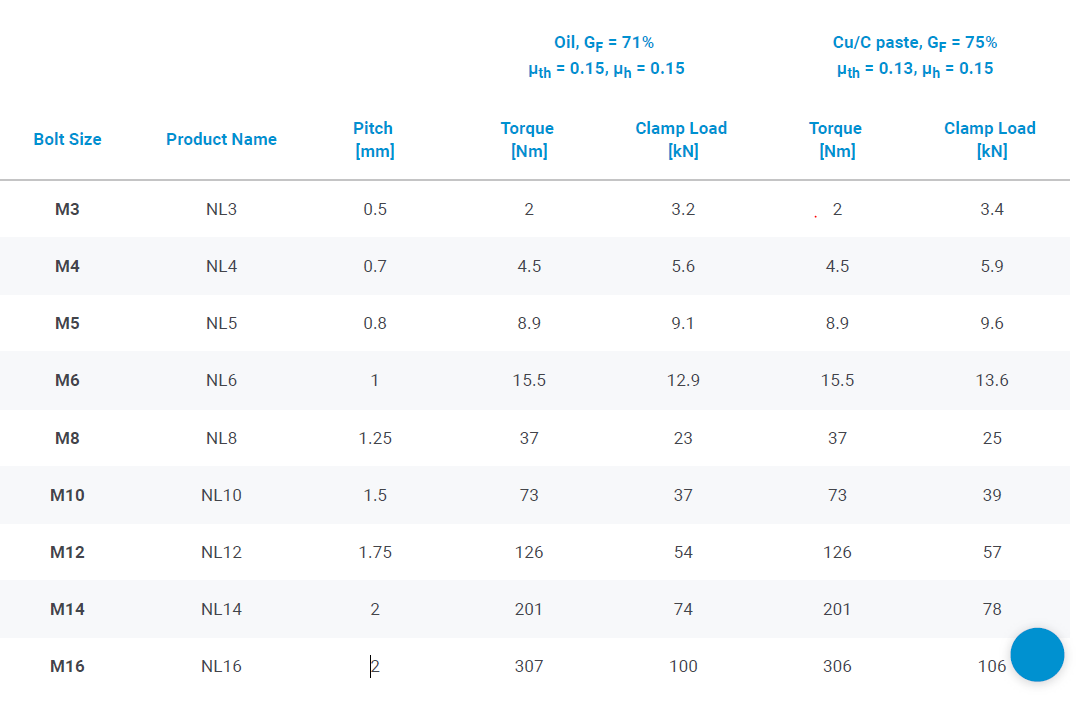 Total tension force – 9590+6682/4 = 11260 Kgf
σ = F/As = 11260/115 = 97.9 kg/mm2
S.F = 122/97.9 = 1.24
5